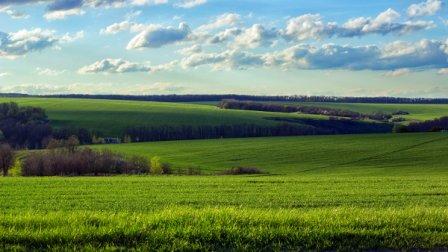 Родные просторы
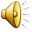 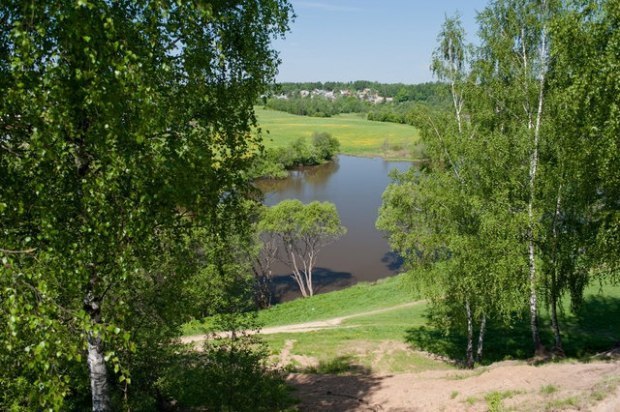 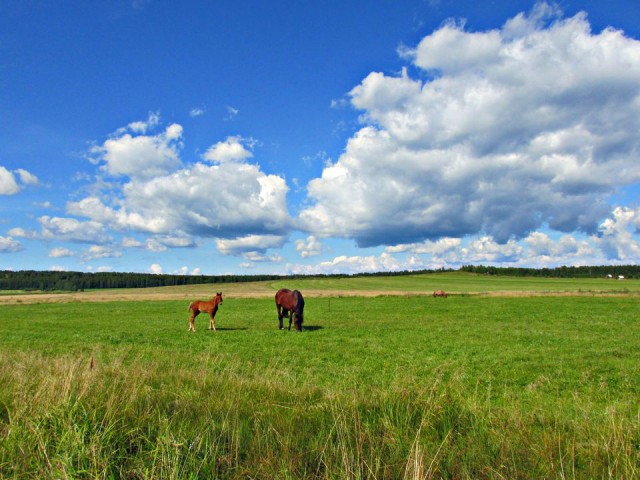 Нет в мире краше Родины нашей
Задание: закончи предложение
Моя Родина – это ….
Когда я вырасту – я хочу …
Я благодарен Родине …..
Я не хочу, чтобы моя Родина….
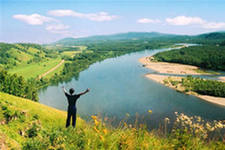 Республика Чувашия
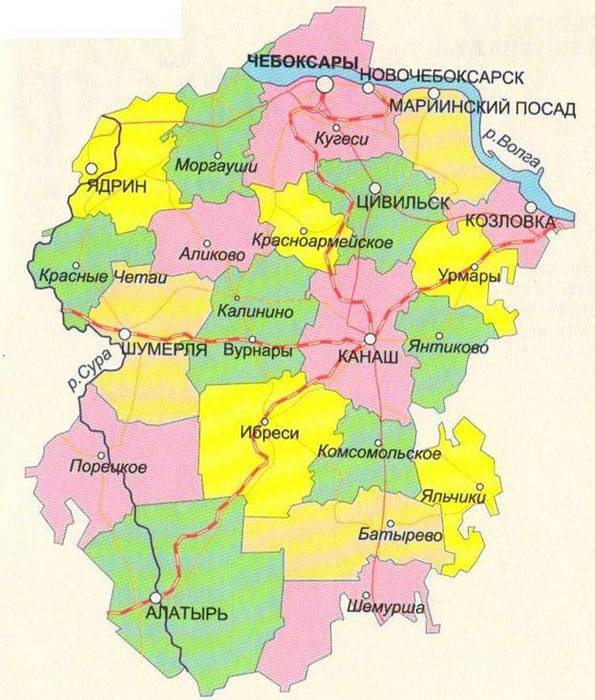 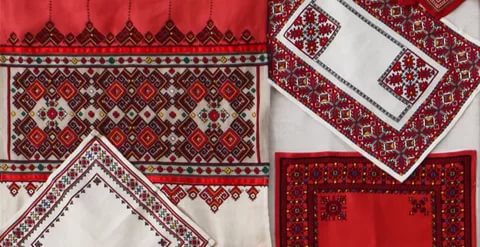 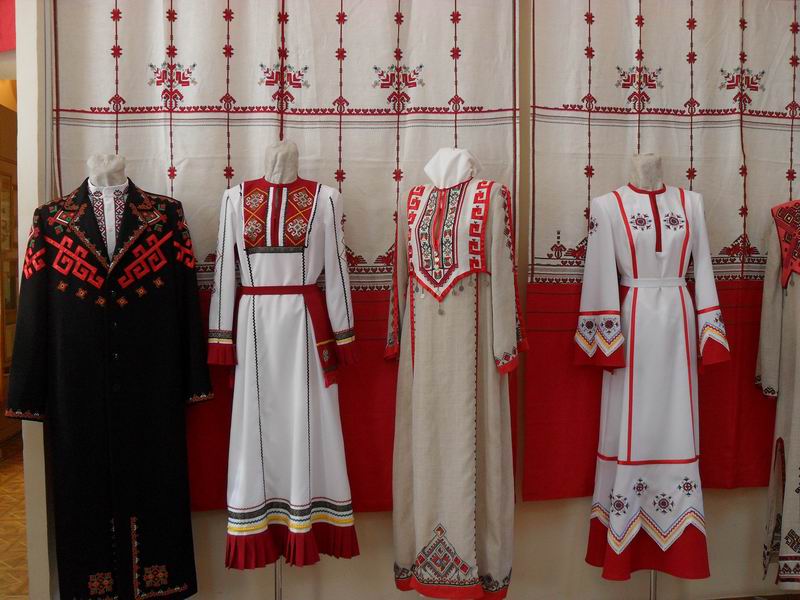 Чувашская вышивка
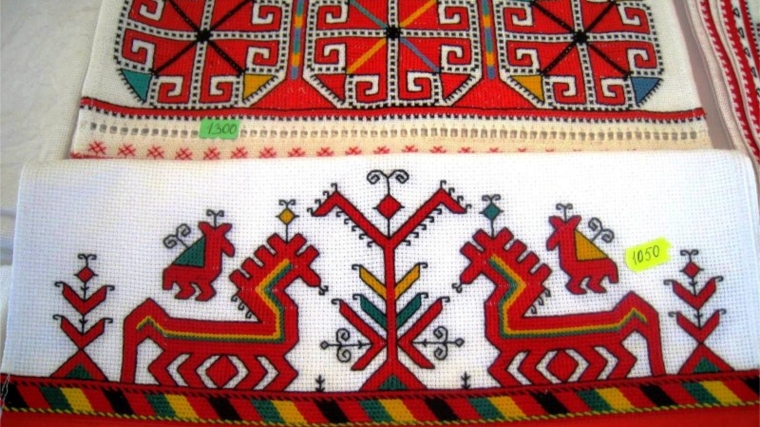 СВЯТО-ТРОИЦКИЙ МУЖСКОЙ МОНАСТЫРЬ
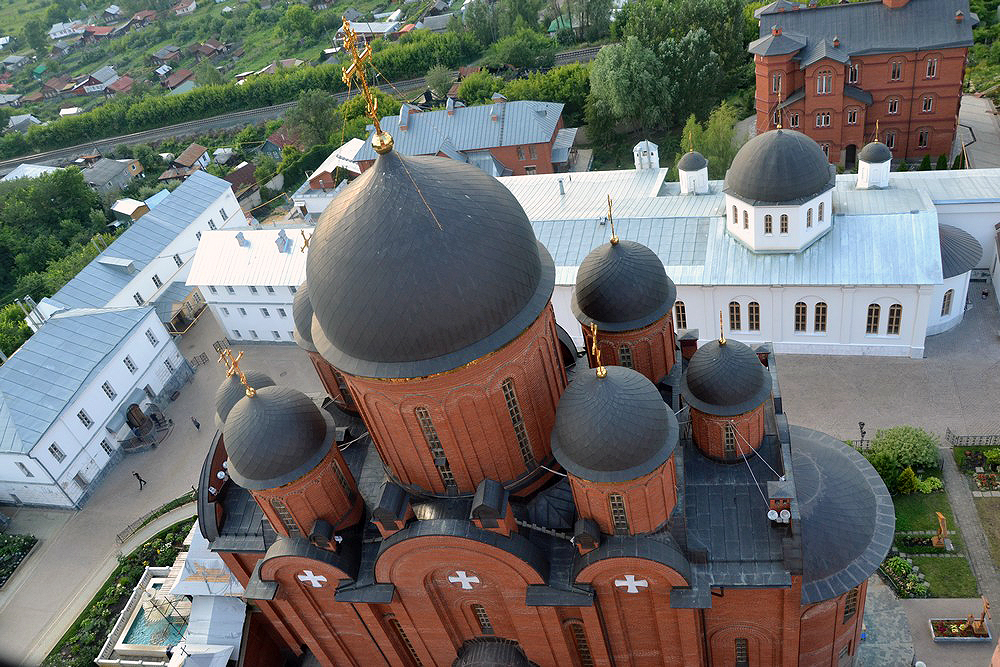 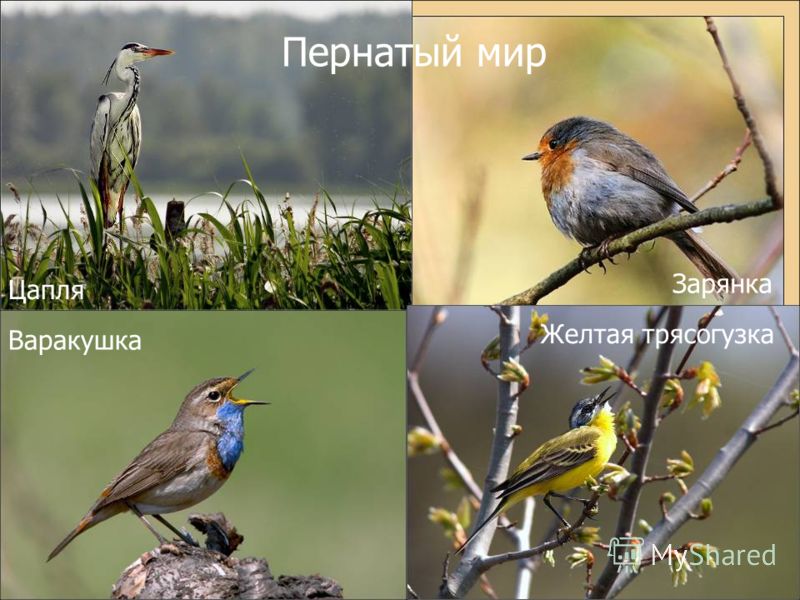 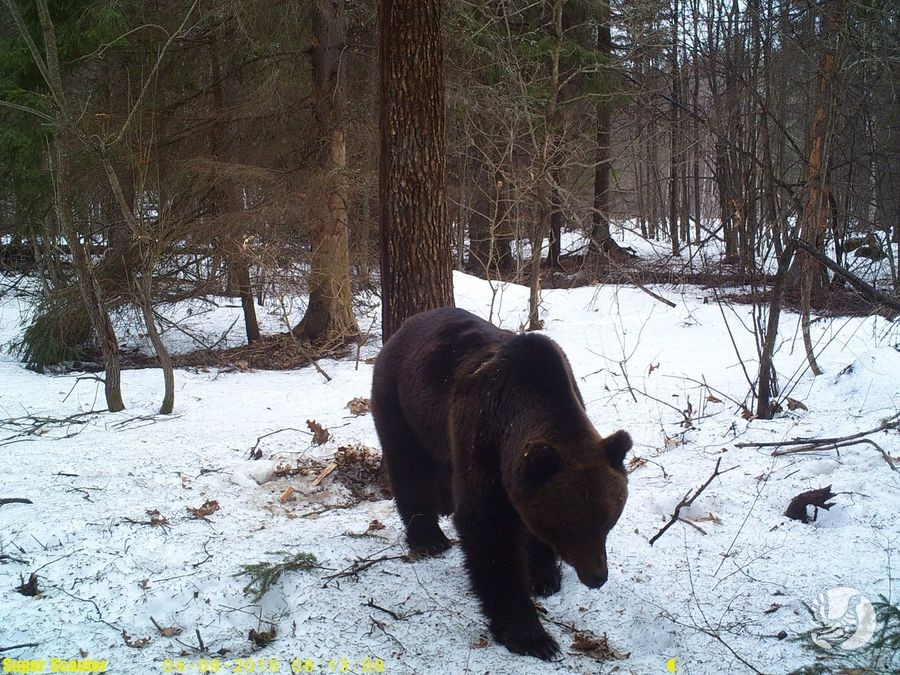 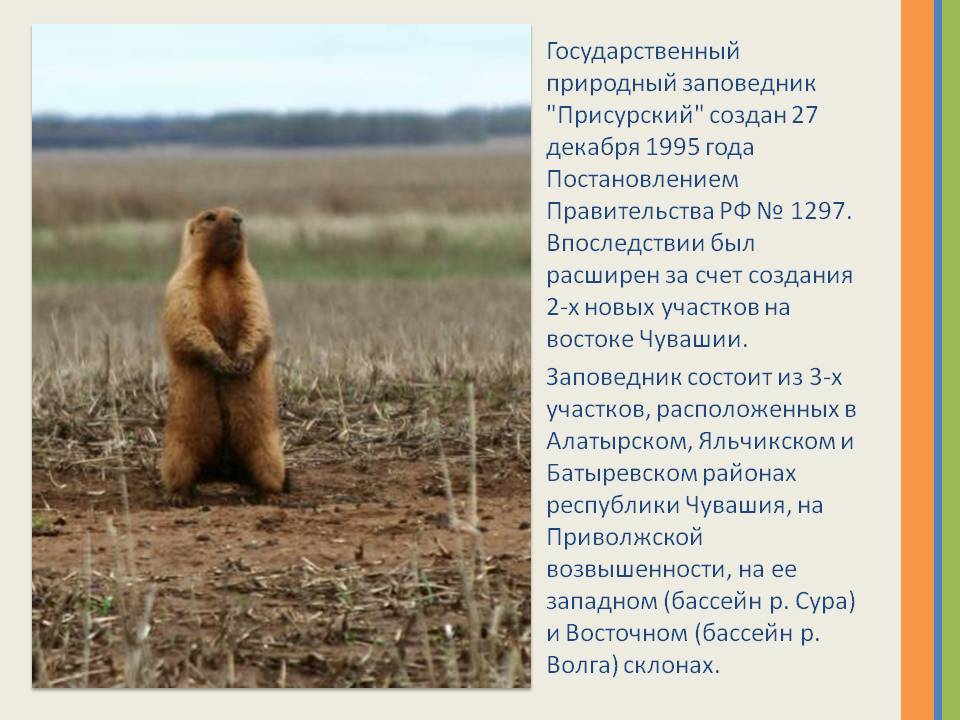 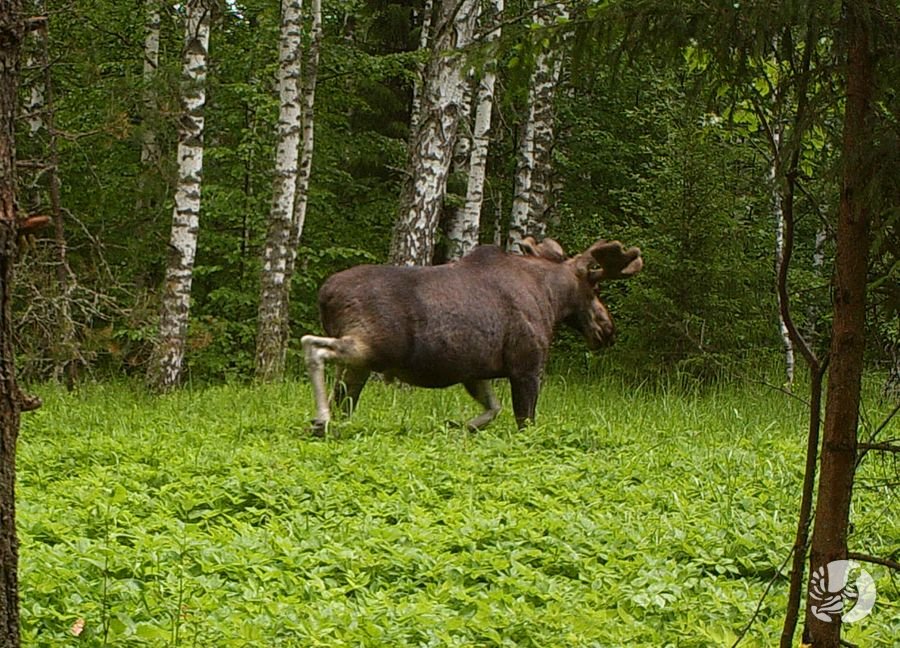 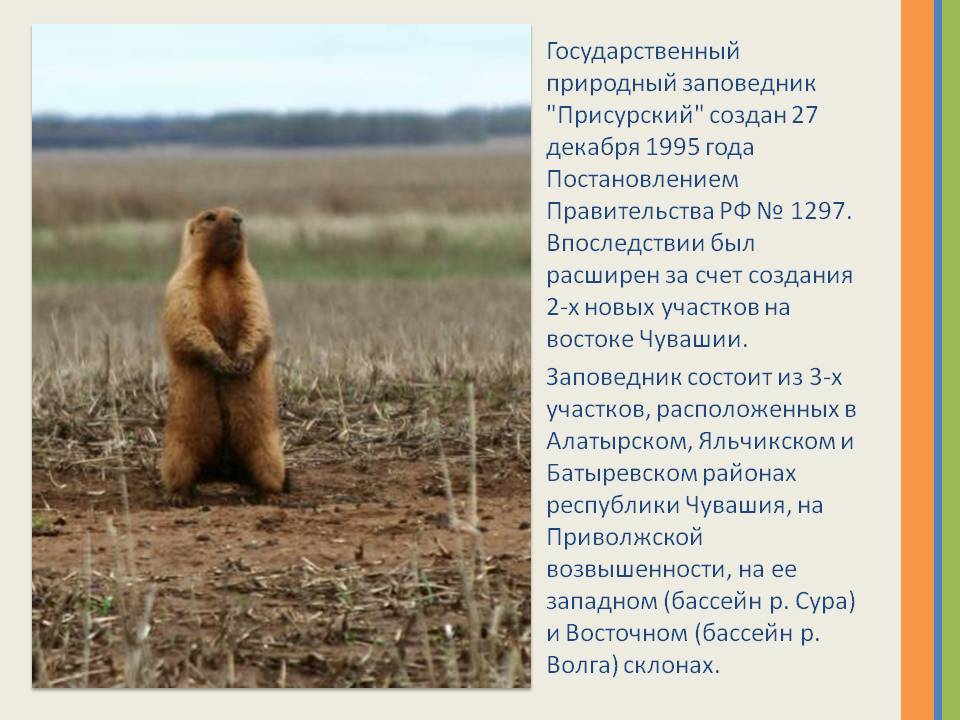 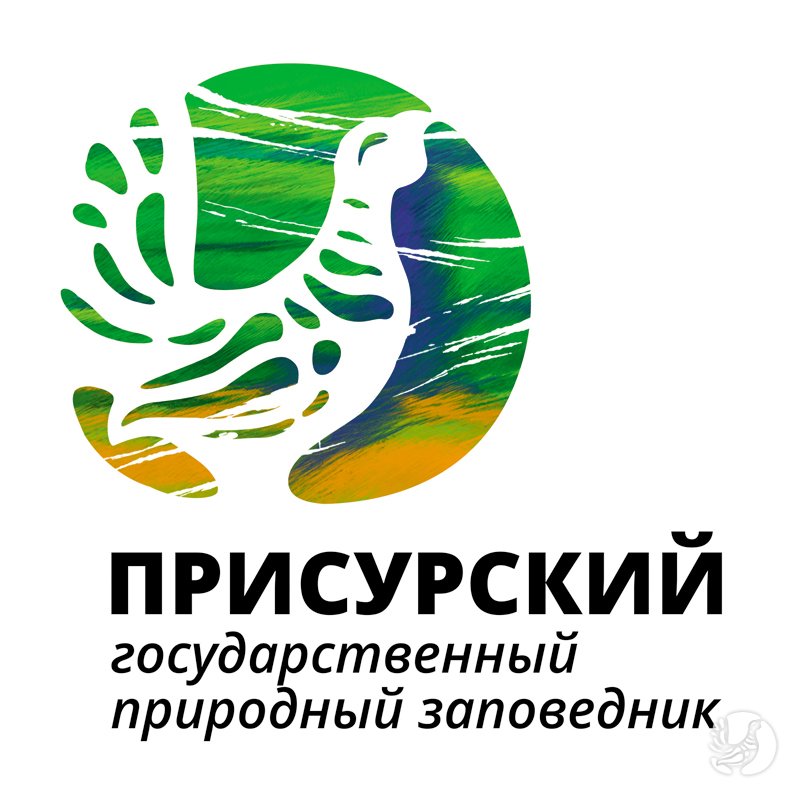 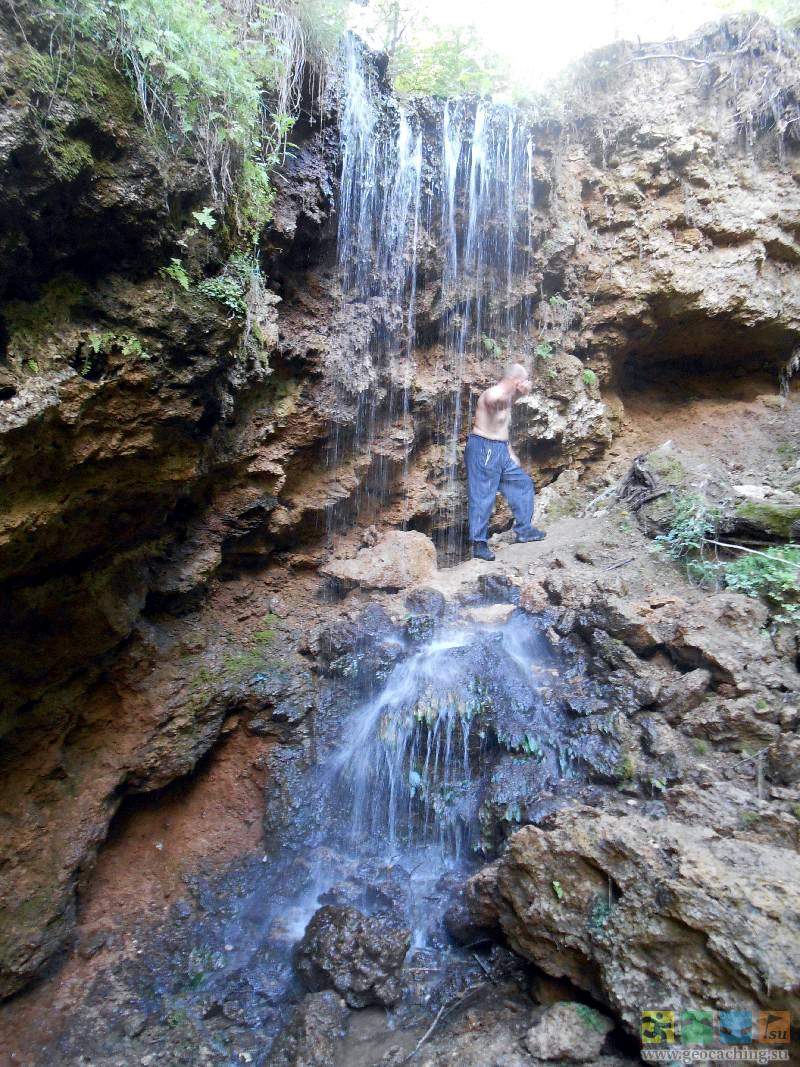 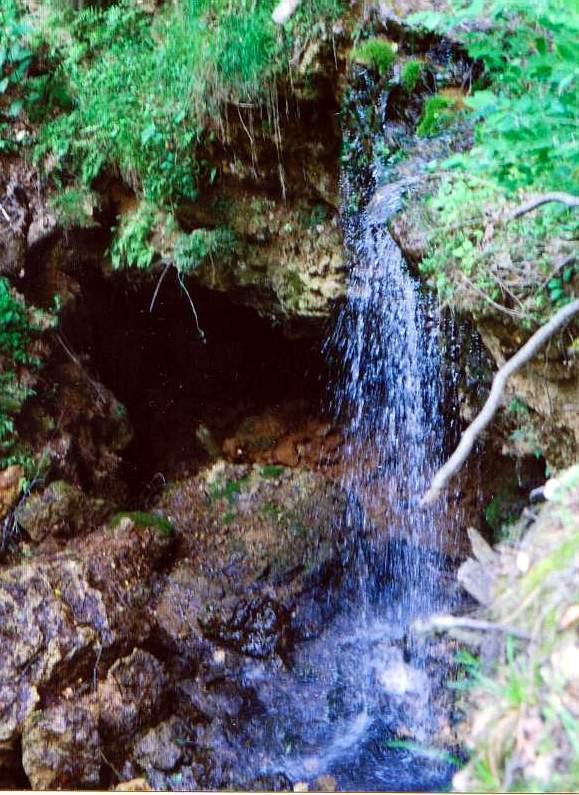 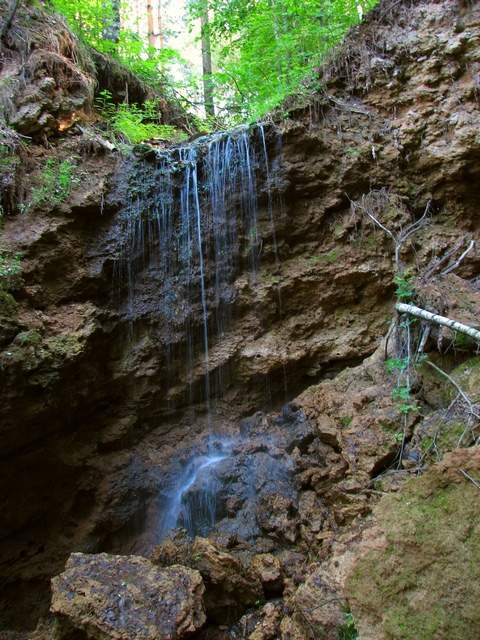 Водопад Серебряный каскад
Мемориальный комплекс 
лётчика-космонавта СССР А.Г.Николаева
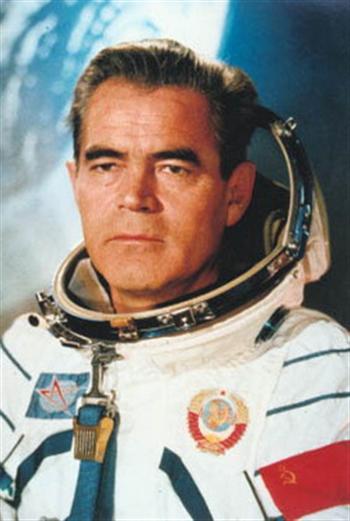 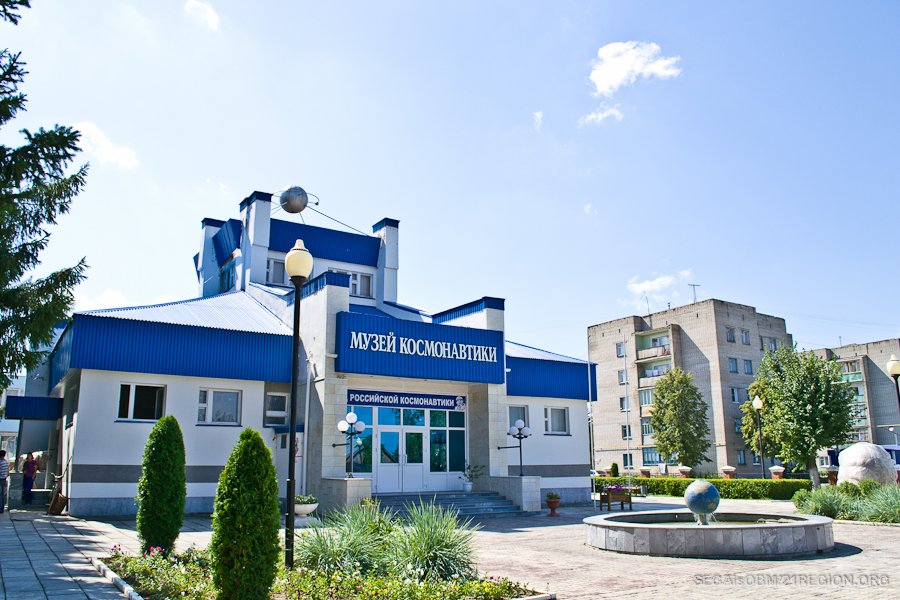 ГОСУДАРЕВА ГОРА
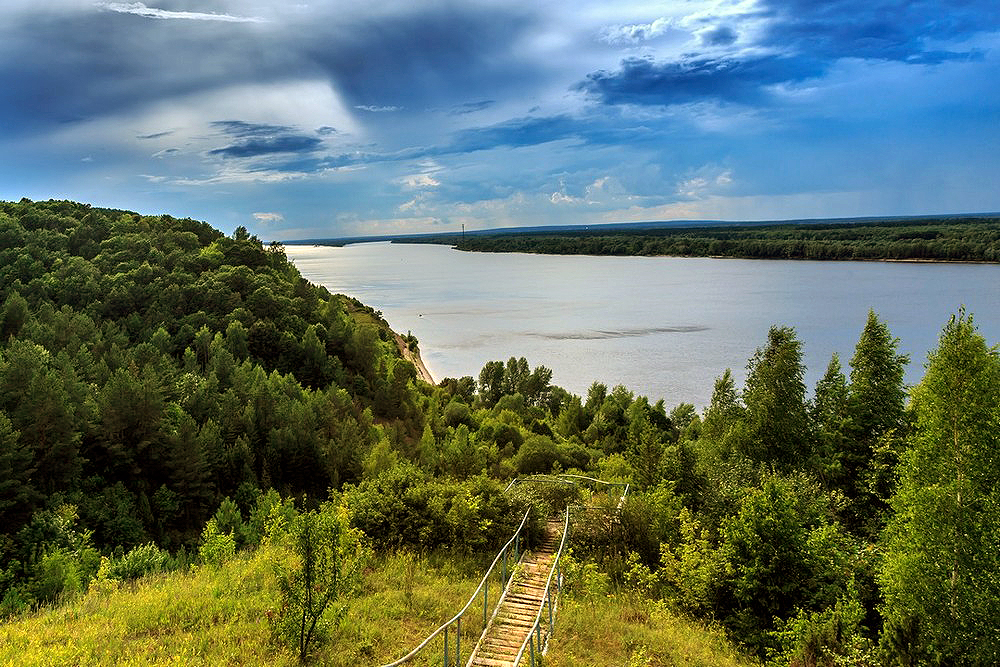 МОКРИНСКИЙ ЖЕЛЕЗНОДОРОЖНЫЙ МОСТ
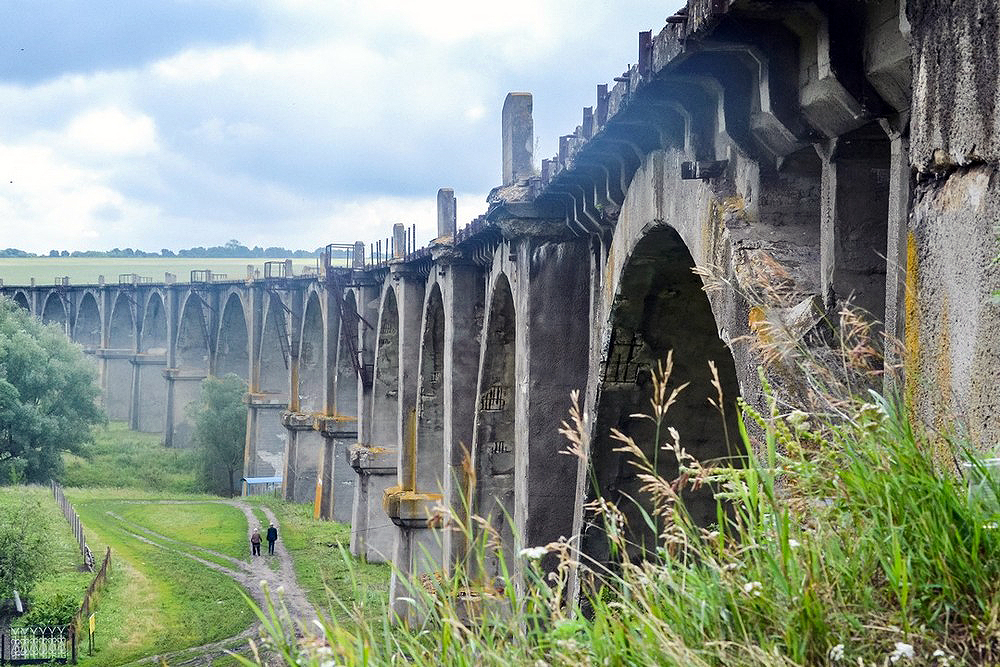 Чувашский национальный музей
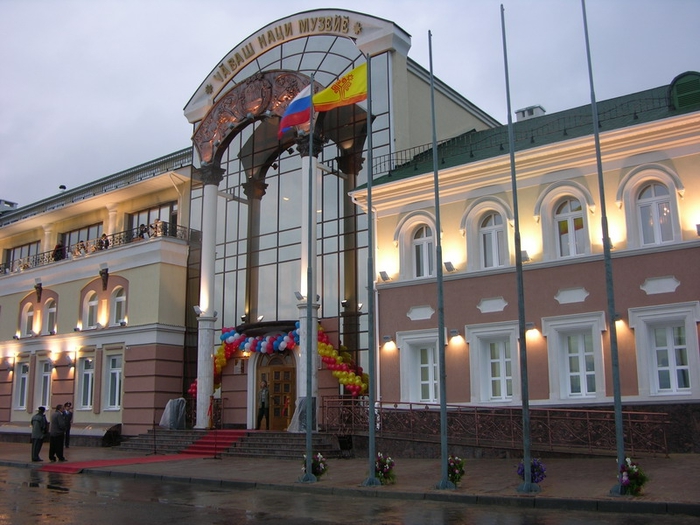 Мост Азамата
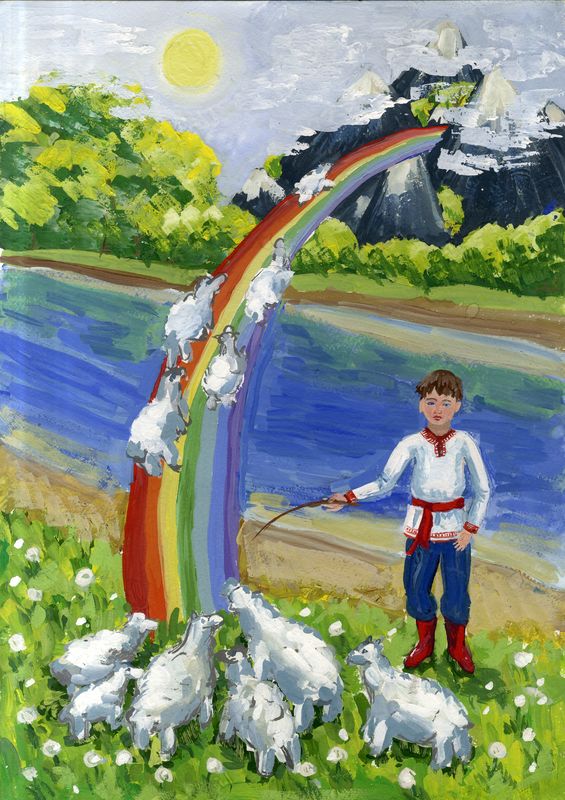 Подбери к словам антонимы
Светлое
Красивое
Доброе
Любовь
Честь
Правда
Друг
Тёмное
Уродливое
Злое
Ненависть
Бесчестие
Ложь
Враг
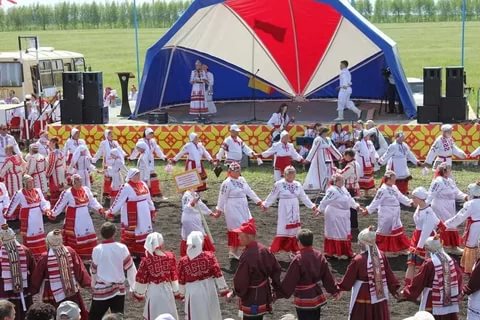 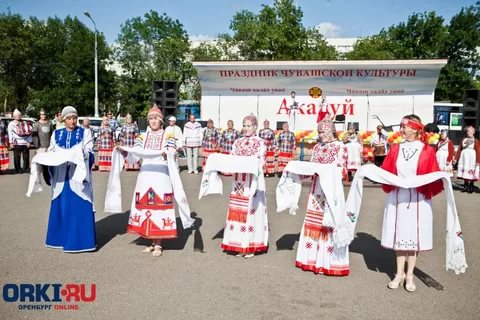 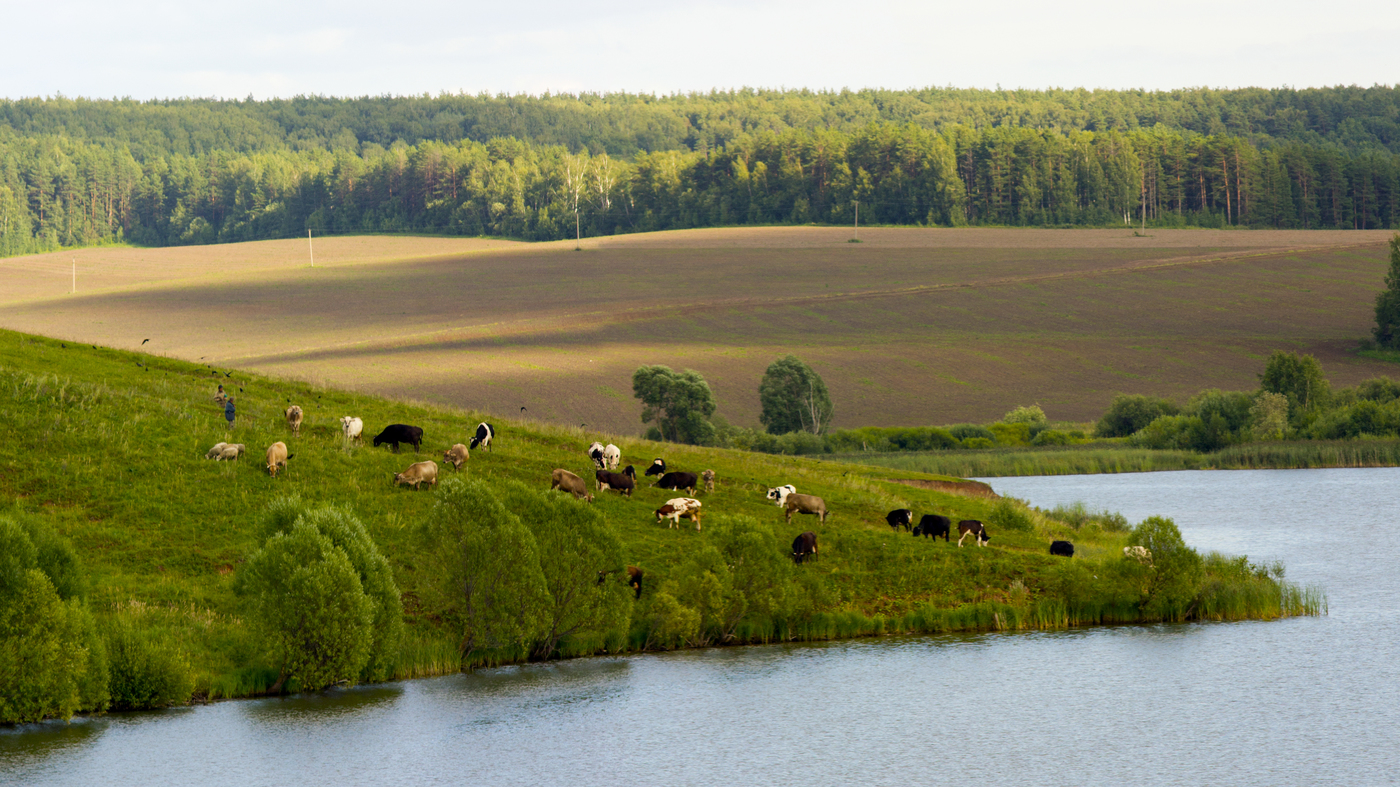 Что объединяет                            всех жителей России?
ОБЩАЯ ЗЕМЛЯ
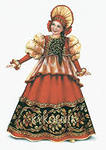 ОБЩАЯ ИСТОРИЯ
ОБЩИЕ ЗАКОНЫ
ОБЩИЙ ЯЗЫК
ОБЩИЕ ТРАДИЦИИ
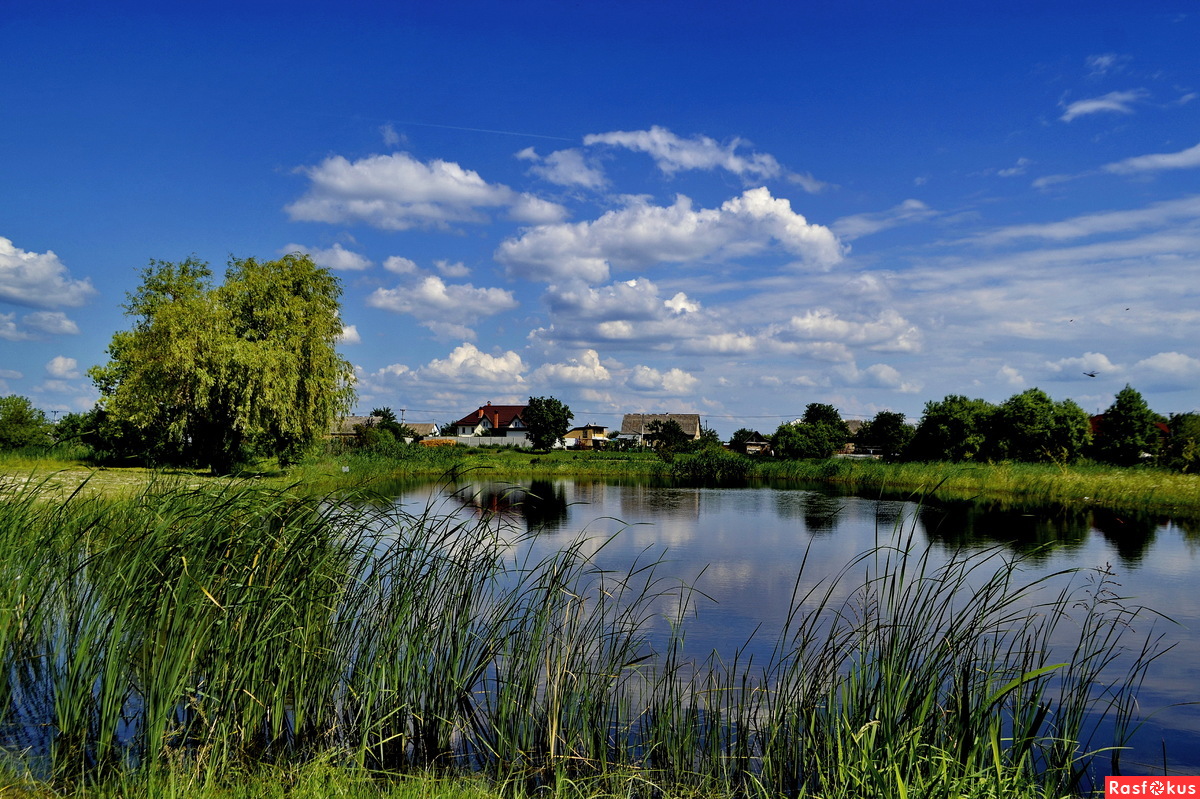